Умные знаки, осторожные пешеходы
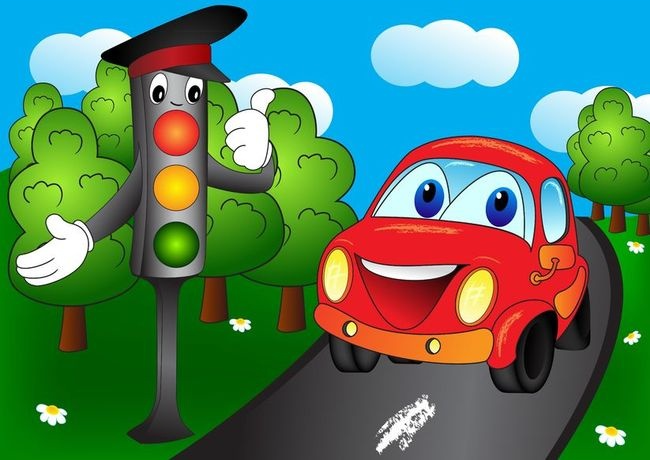 Запрещающие знаки
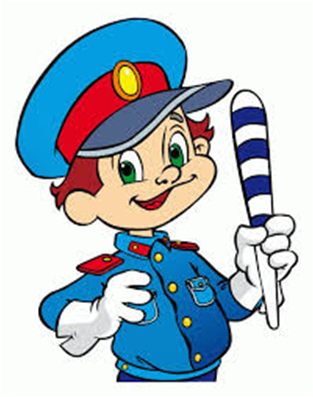 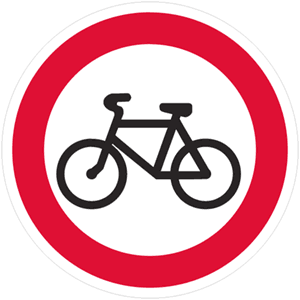 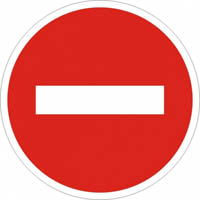 Предупреждающие знаки
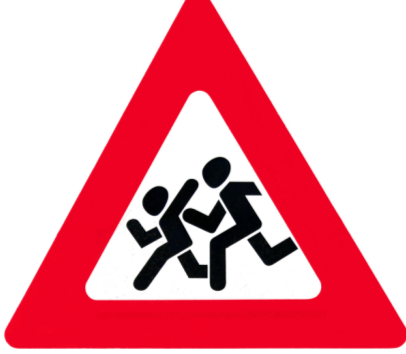 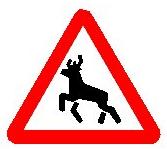 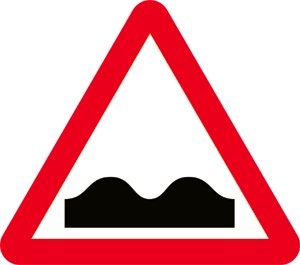 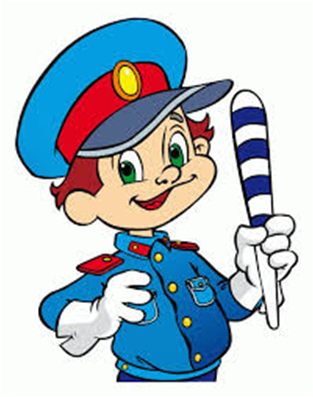 Информационные знаки
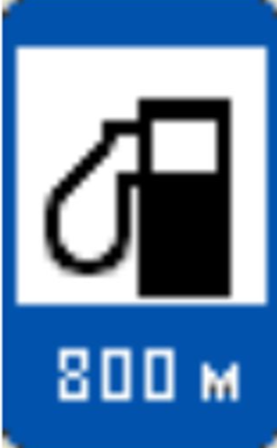 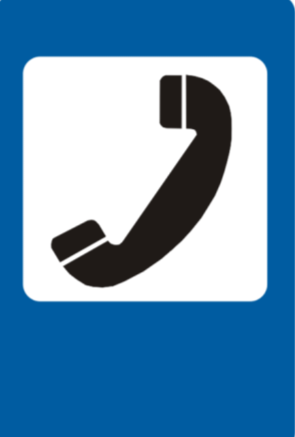 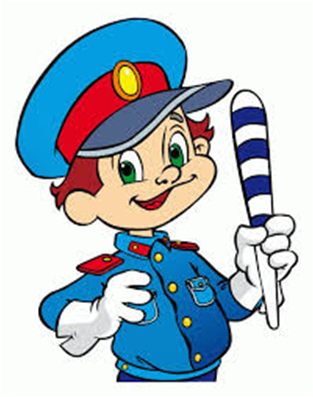 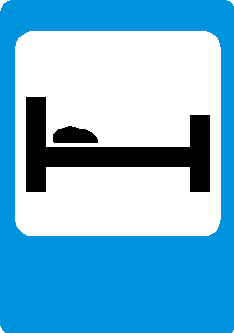 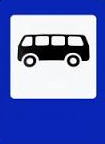 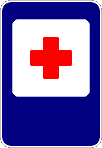 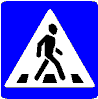 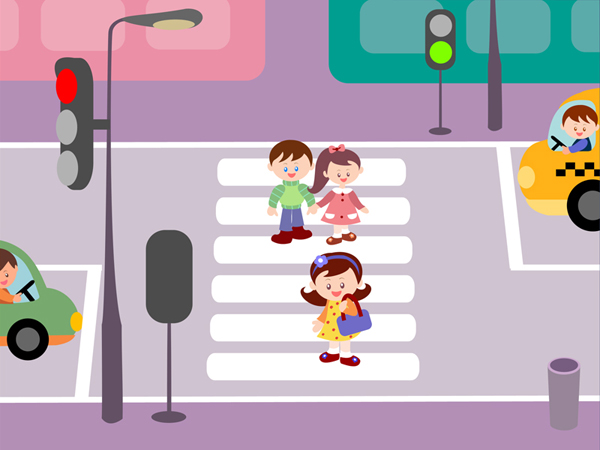 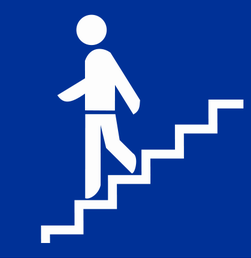 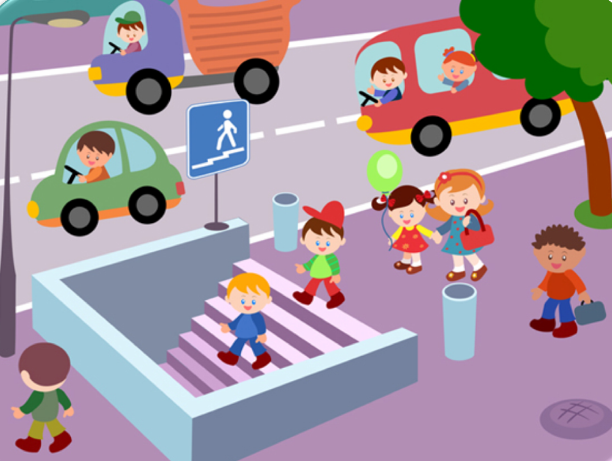 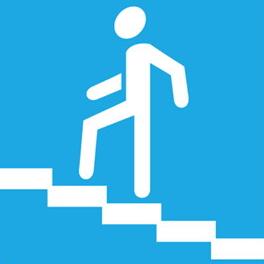 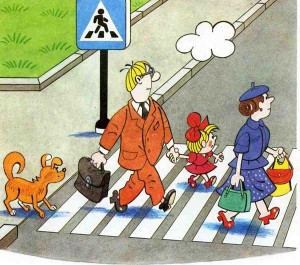 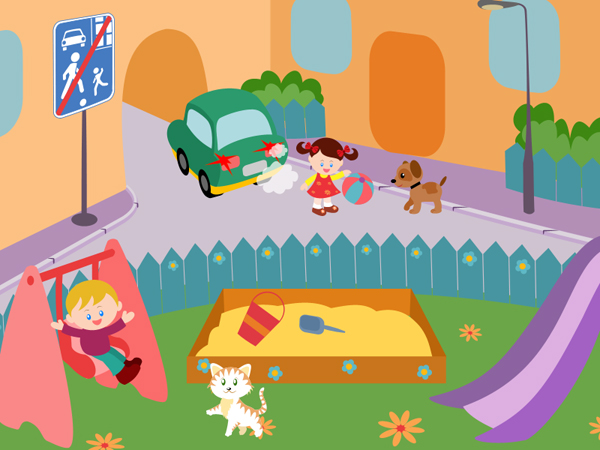 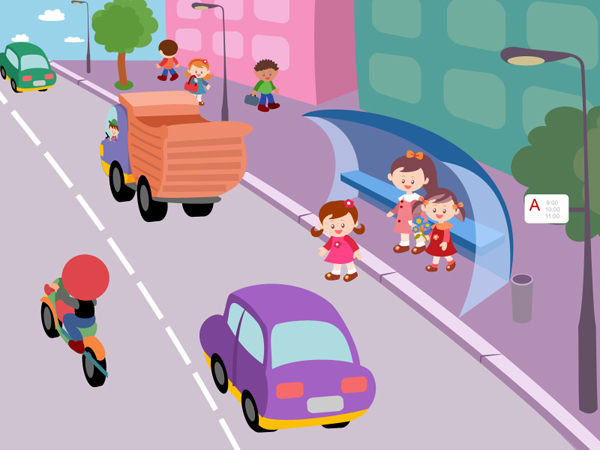 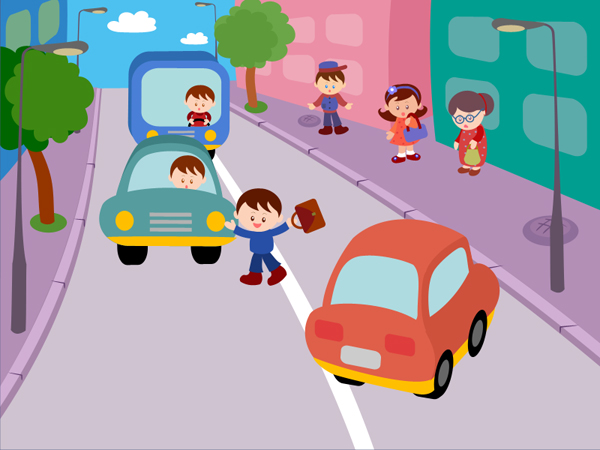 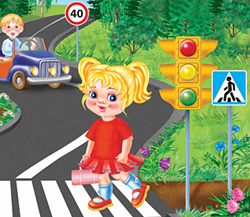 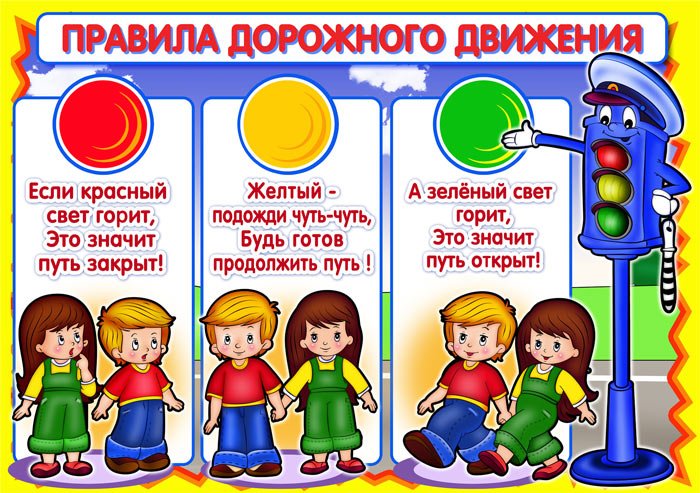 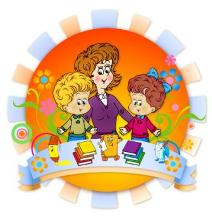 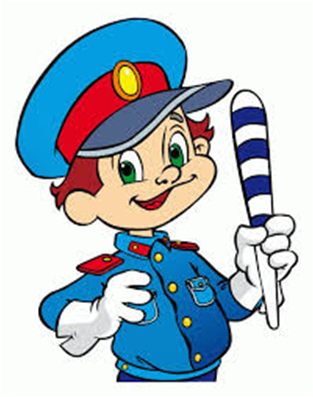 Молодец!